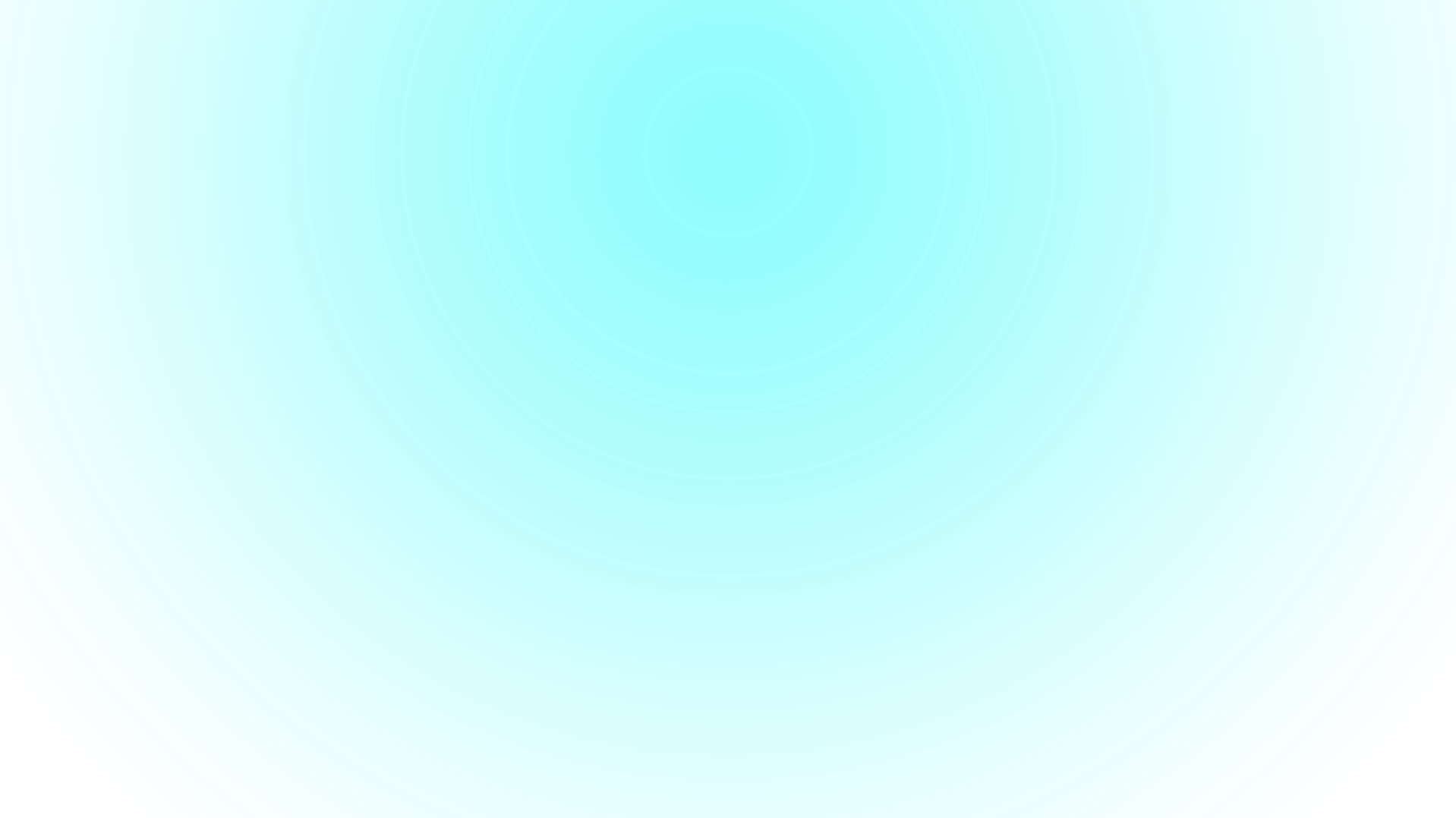 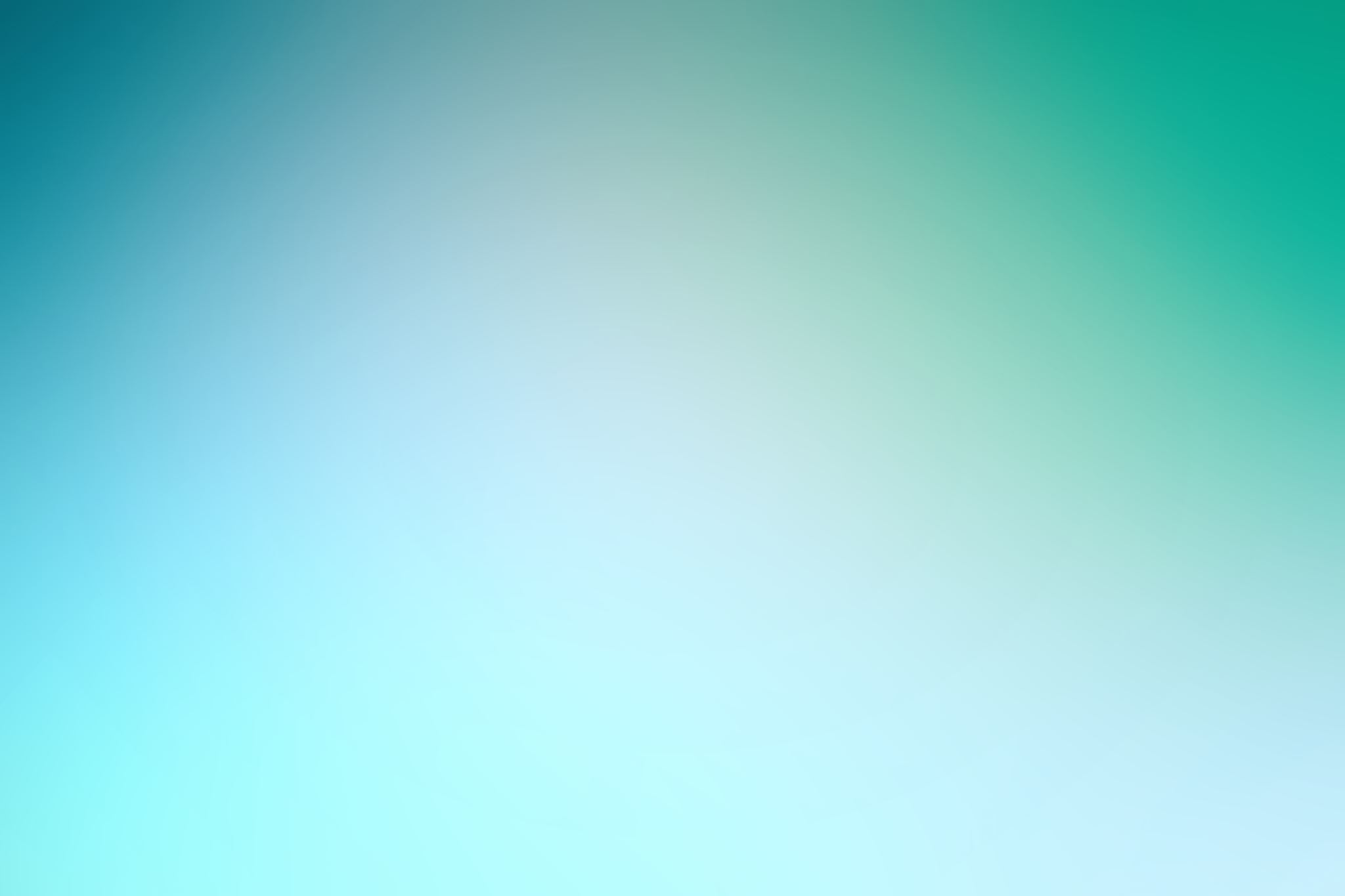 THE TEMPEST
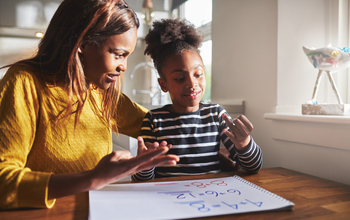 Ideas and resources to support children at home
Reading And Books
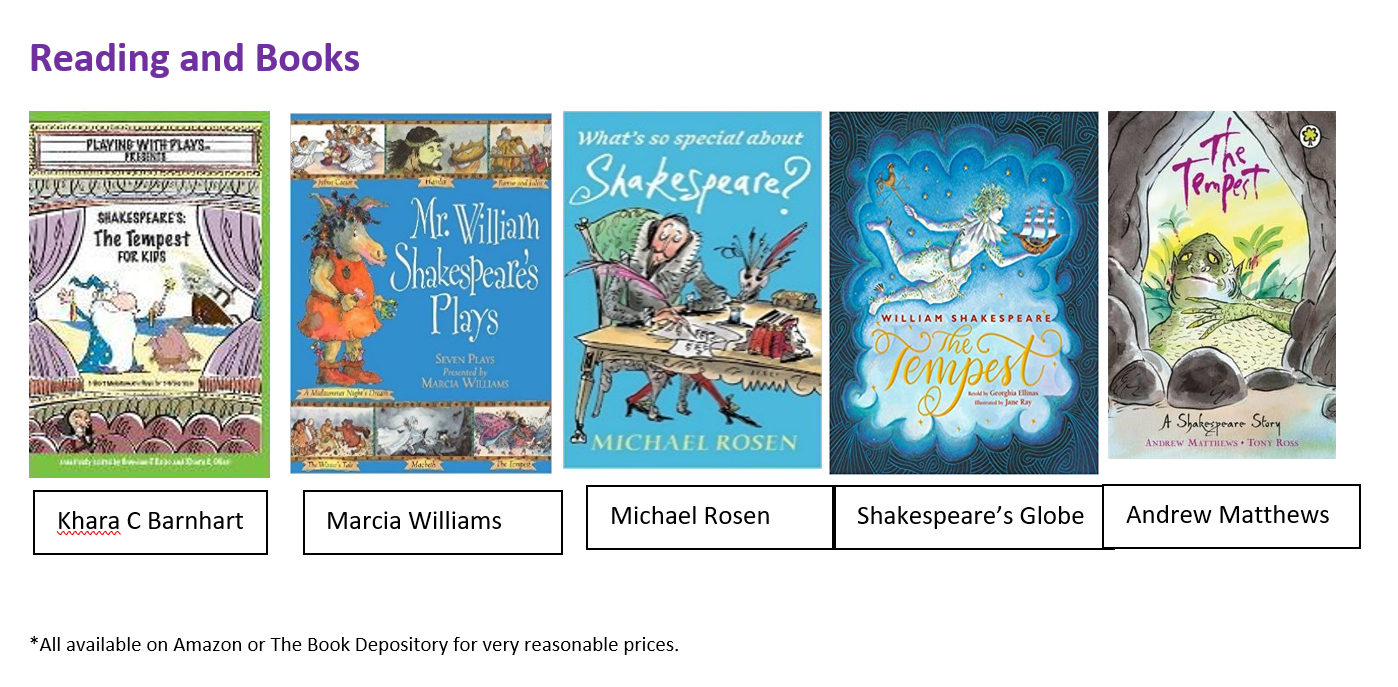 Useful Video Synopses
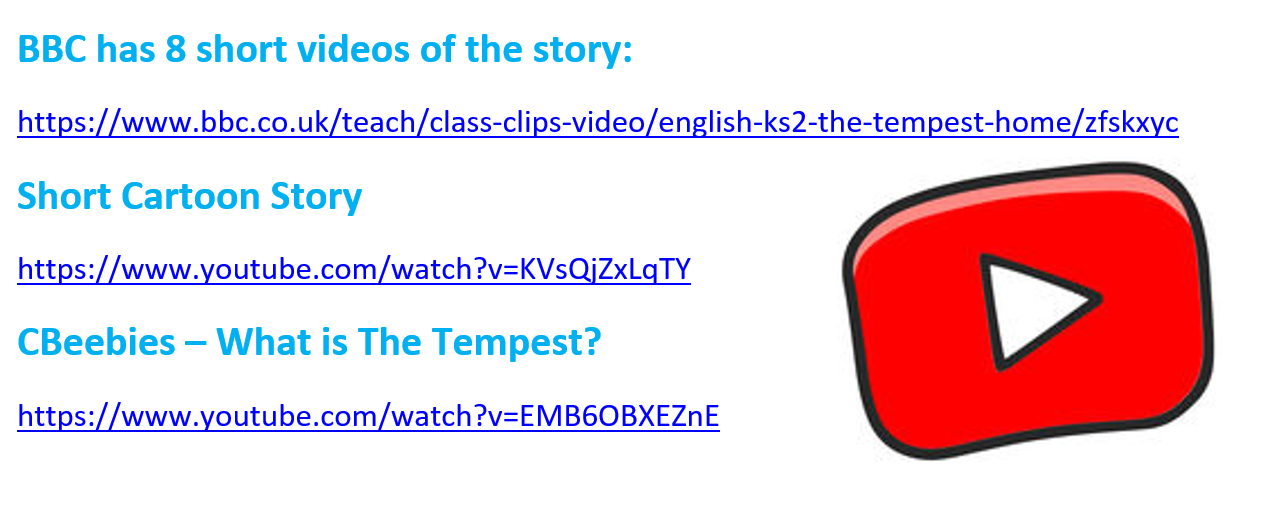 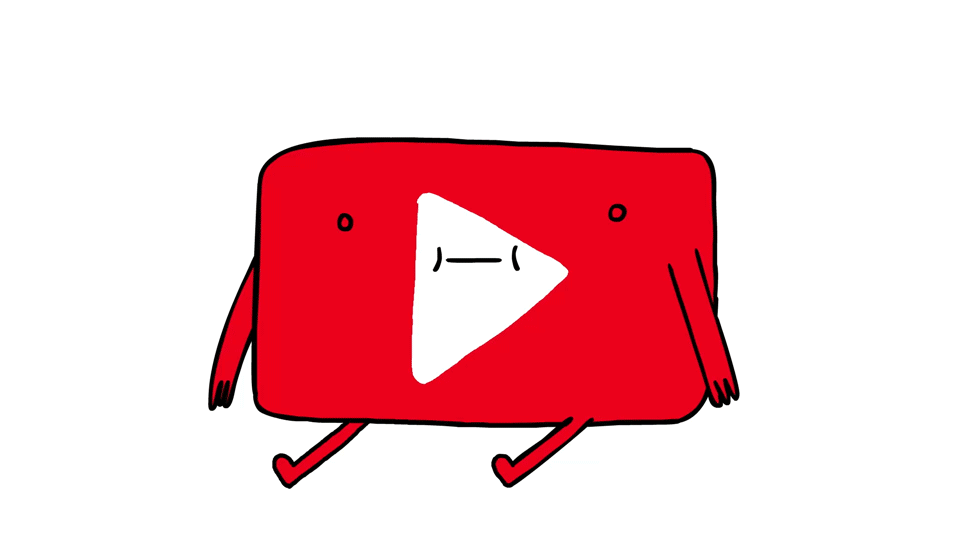 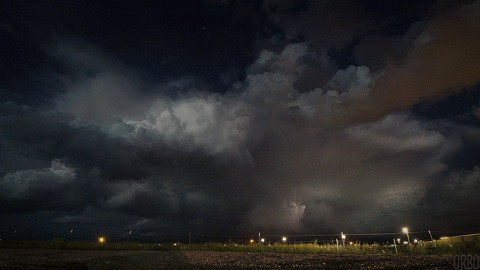 Art
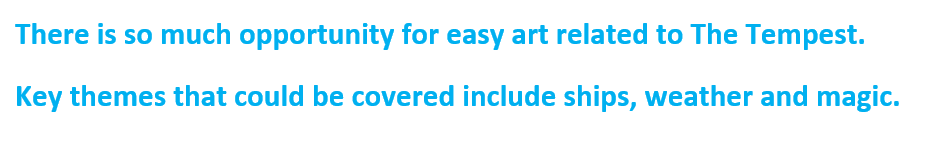 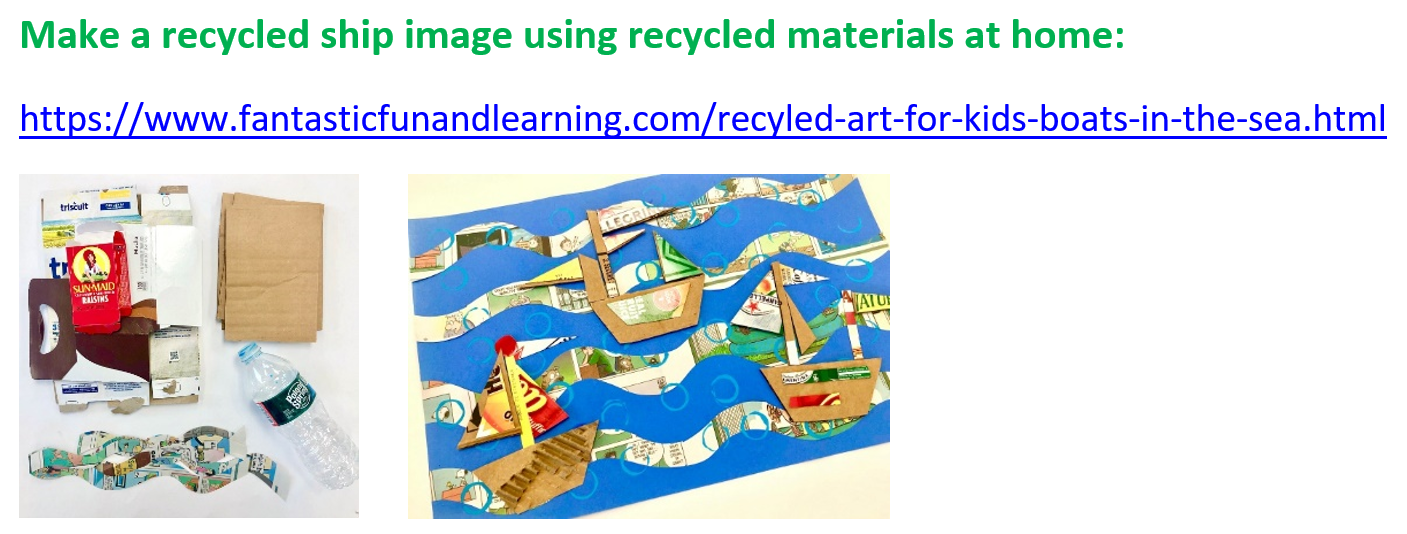 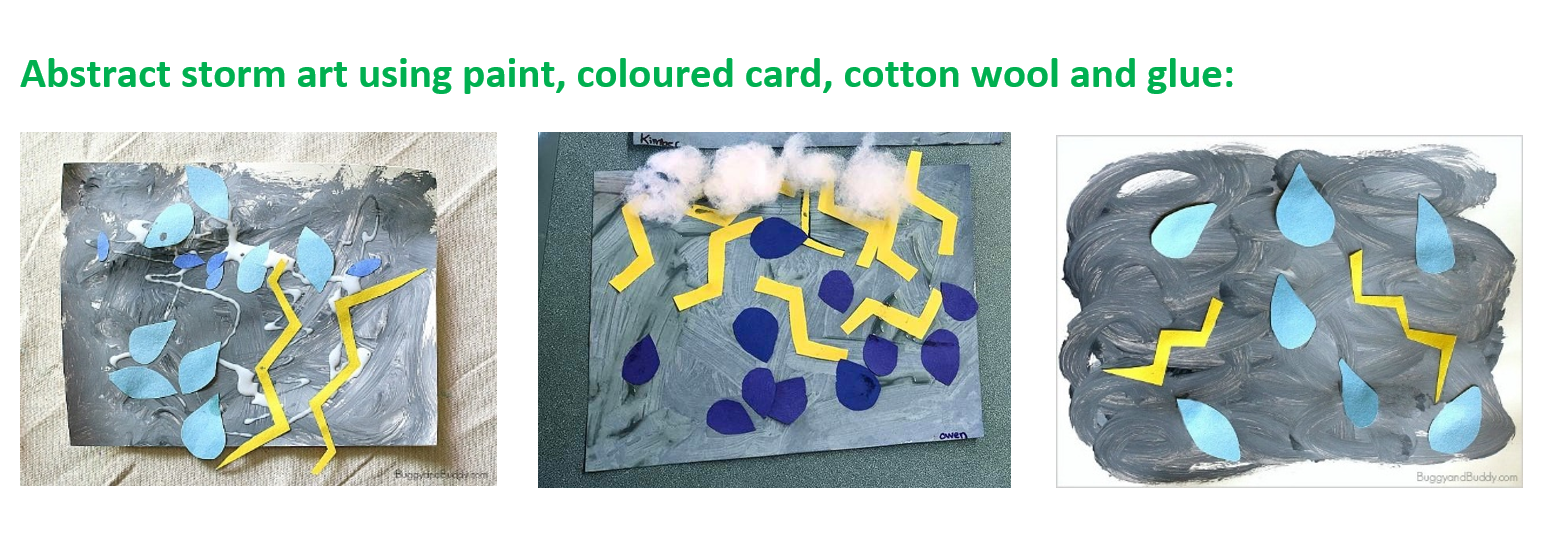 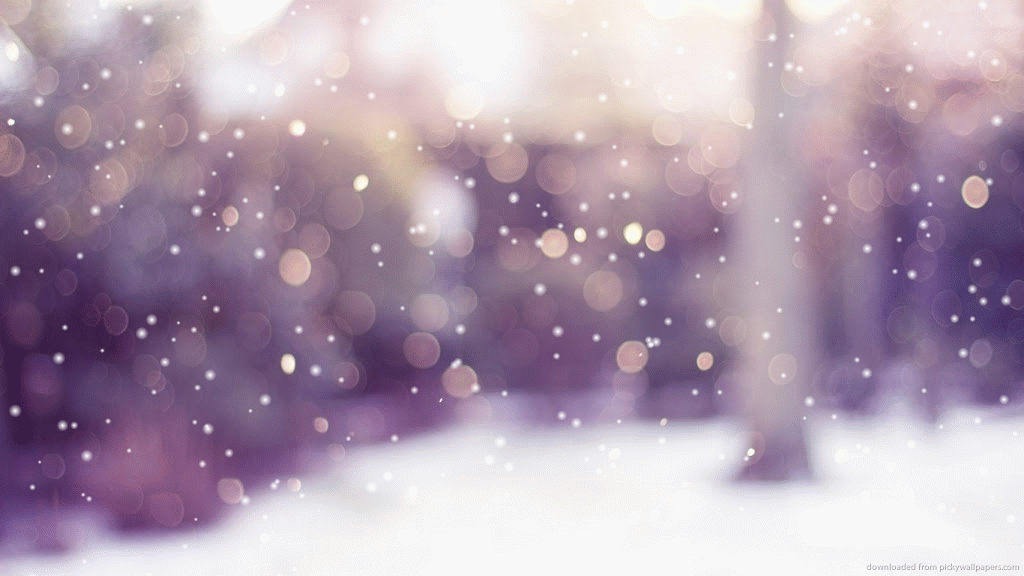 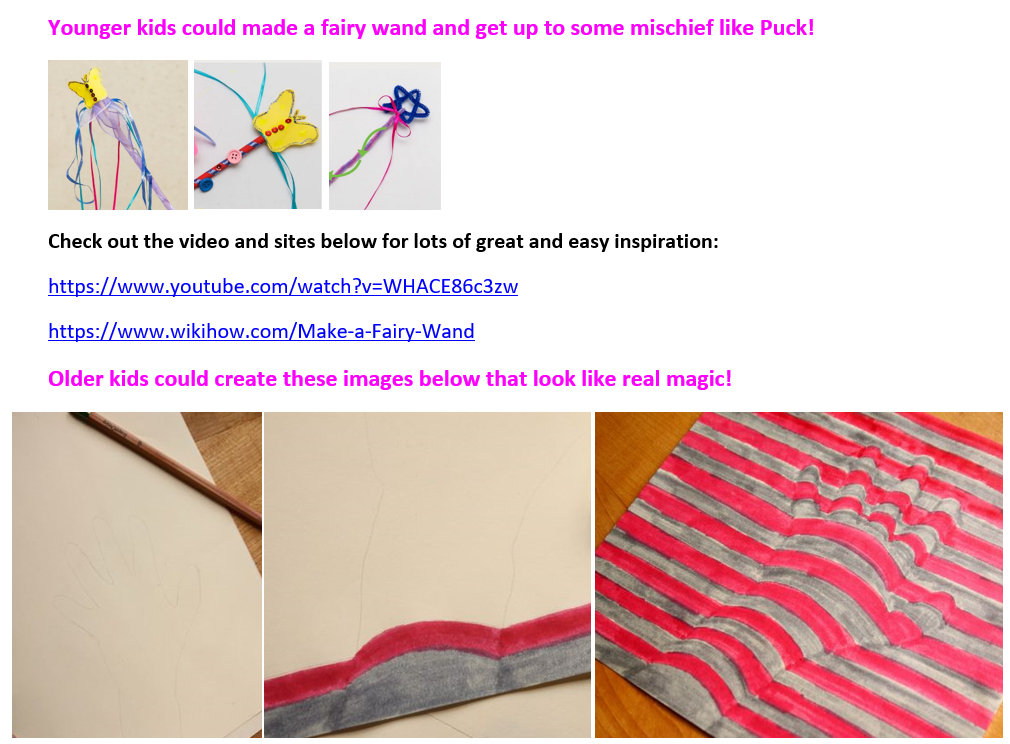 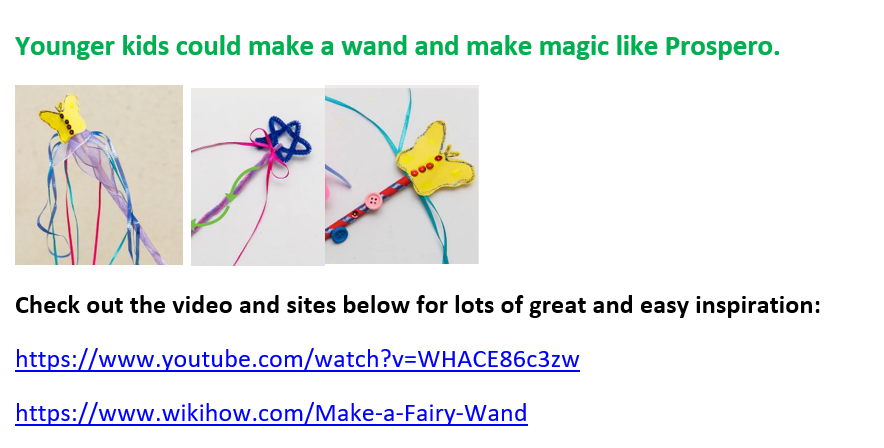 Places To Visit
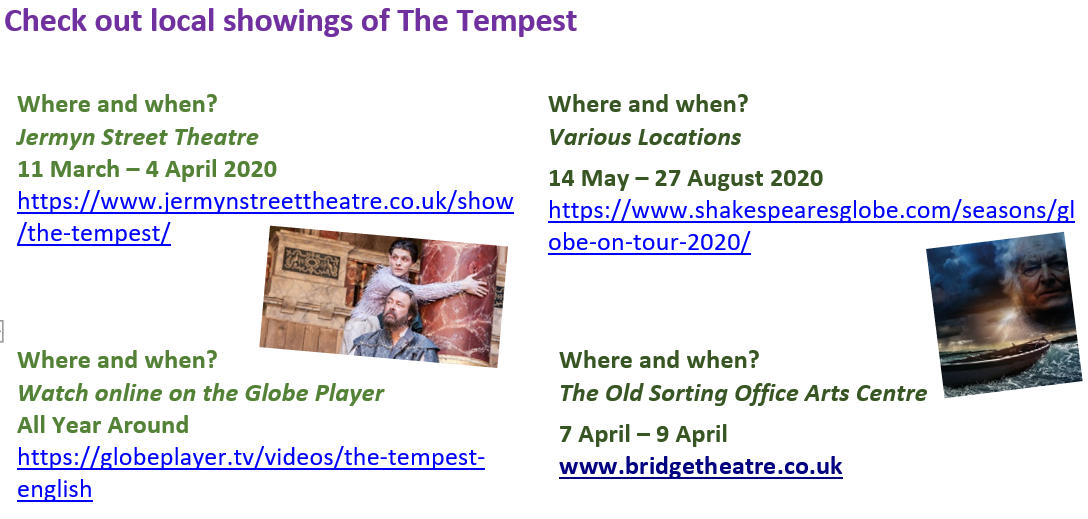 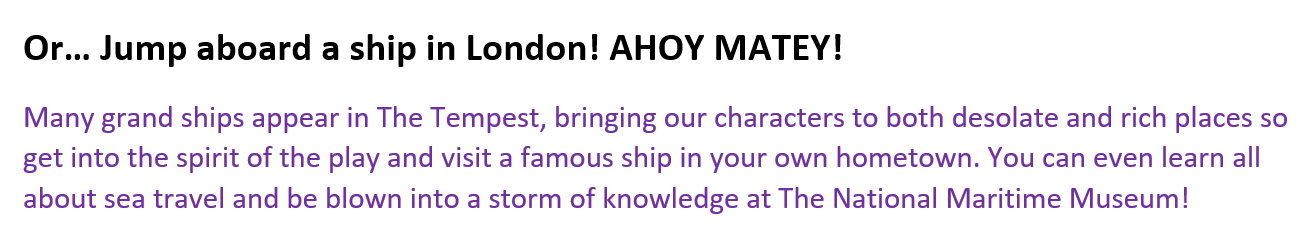 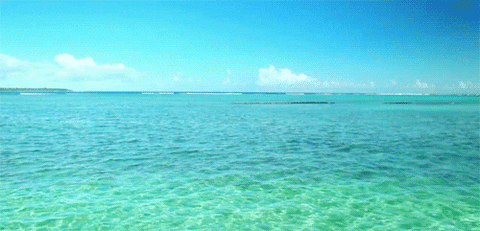 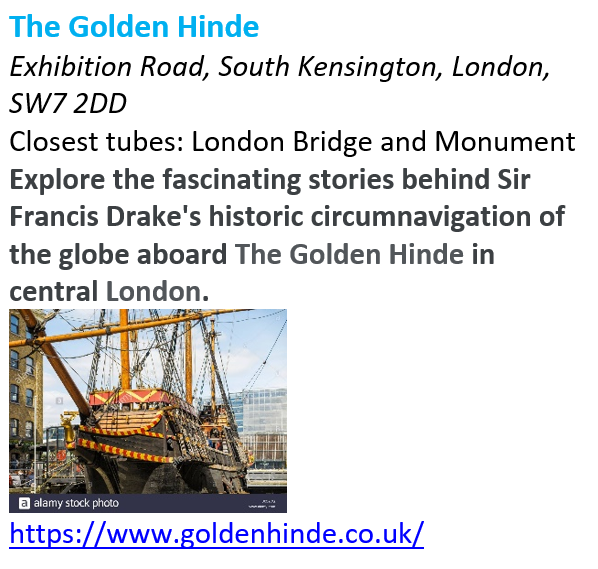 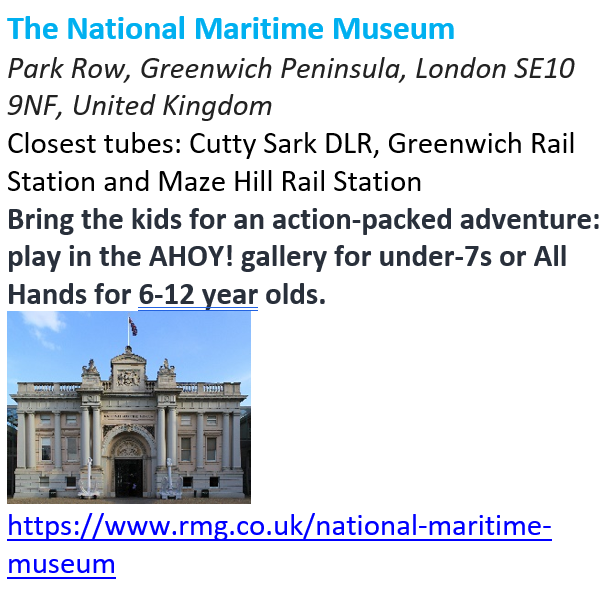 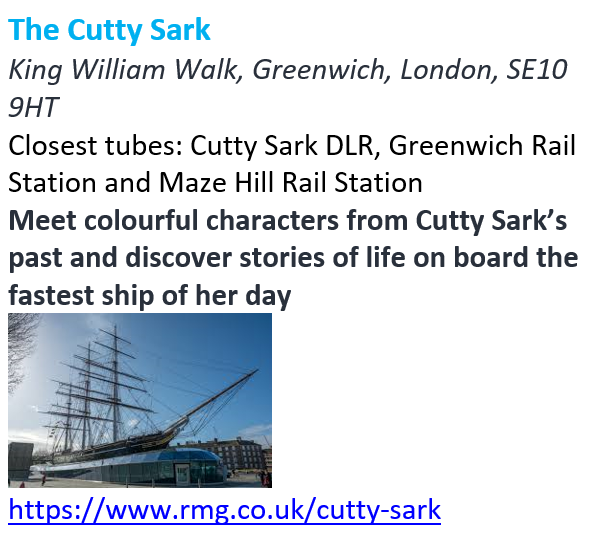 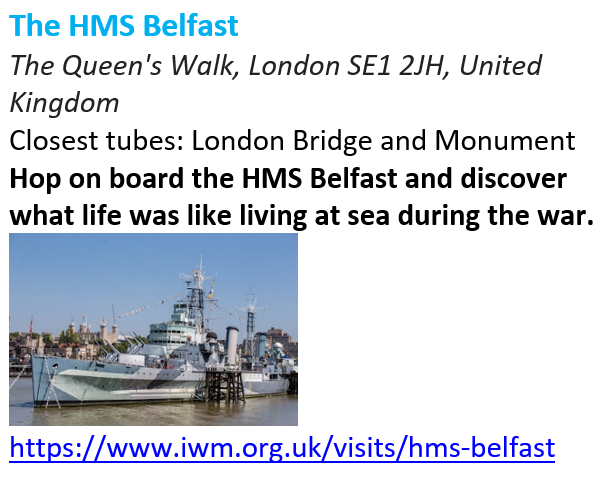 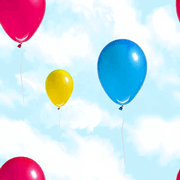 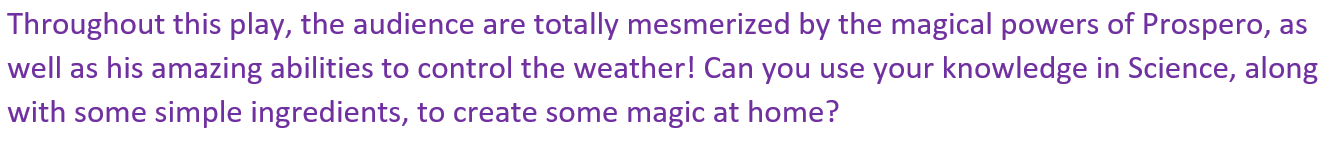 Science
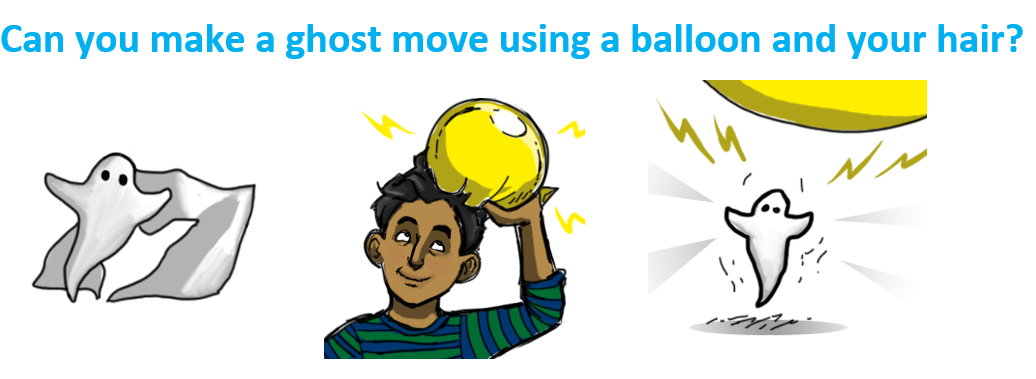 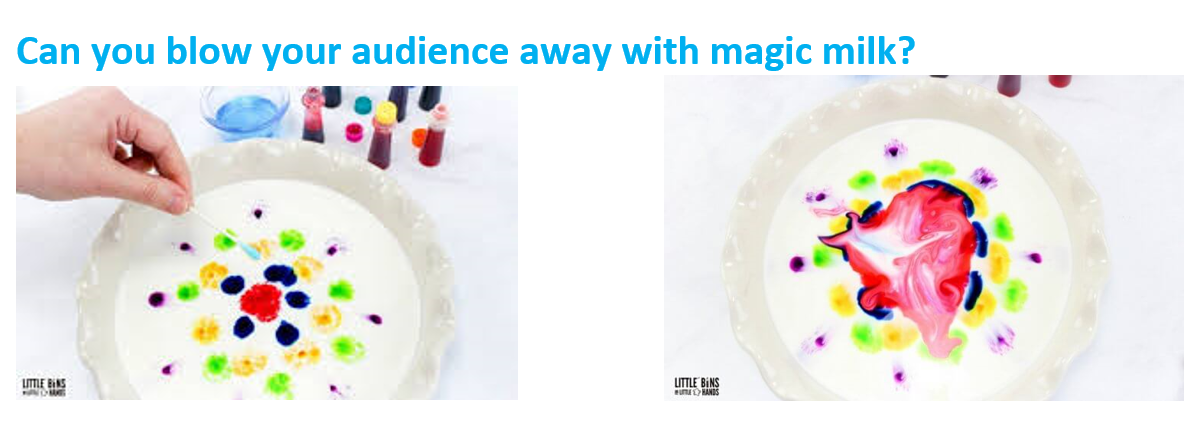 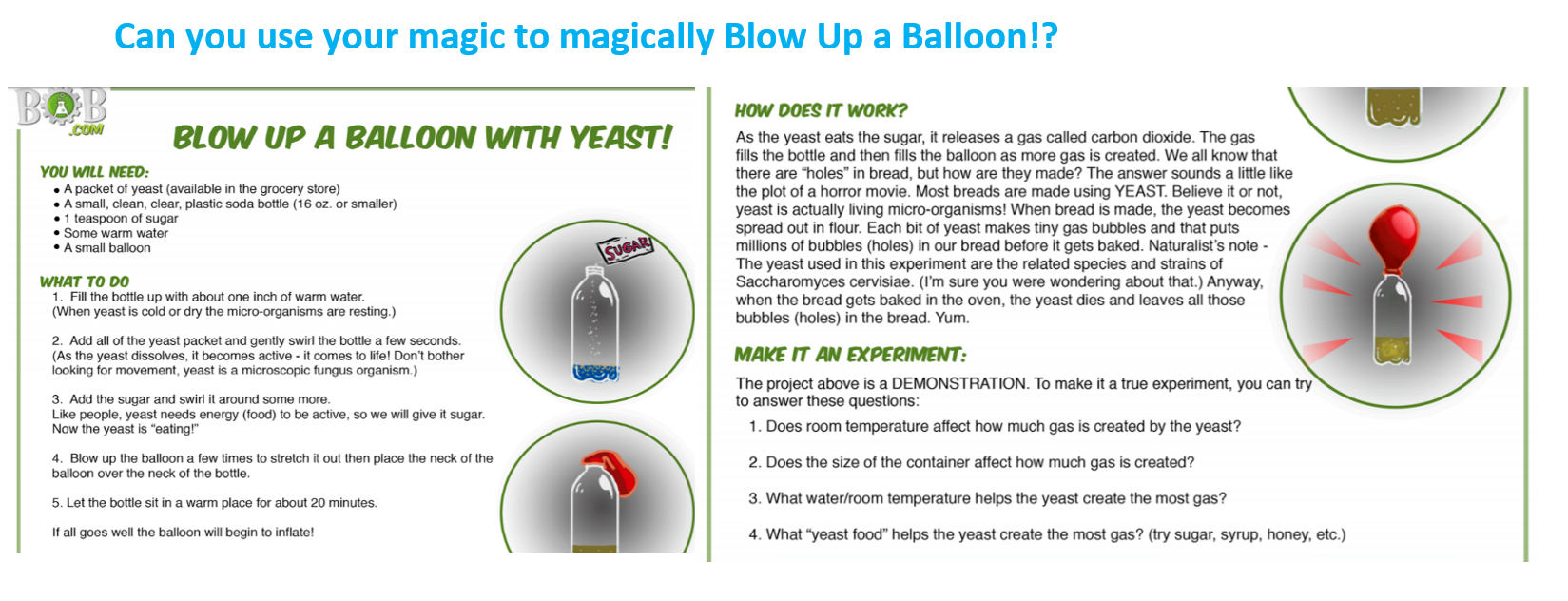 Cooking
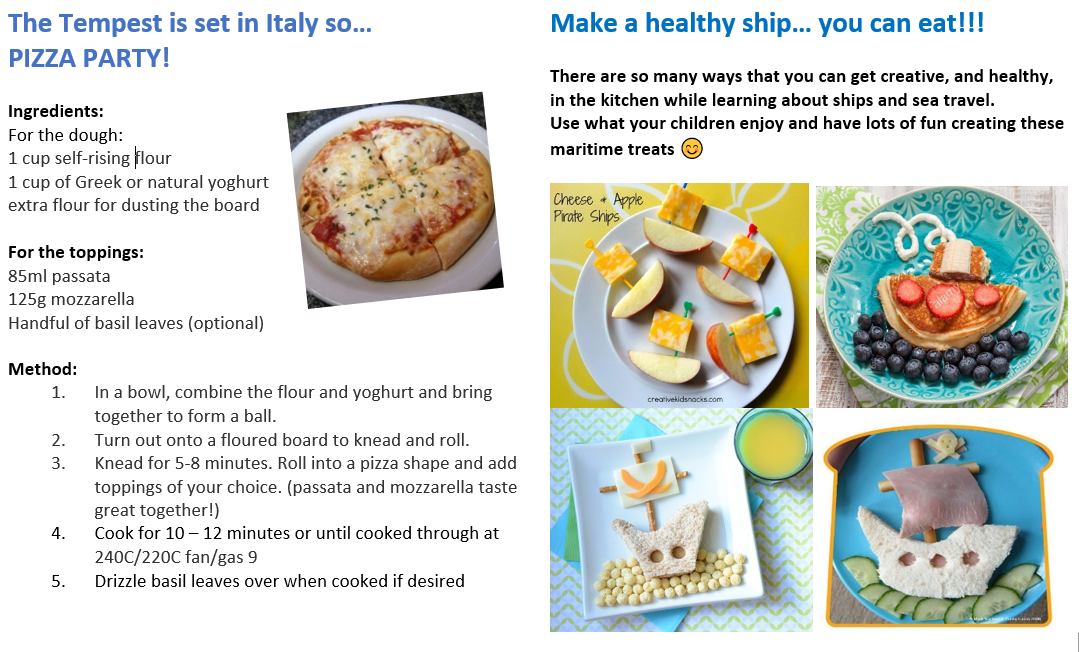 Homework Project
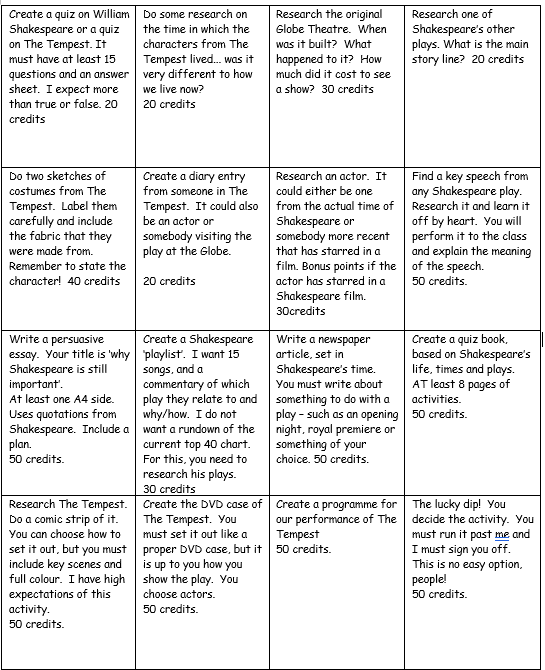 Children gain credits based on the number of activities they complete throughout the project!
Getting Parents Even More Involved…
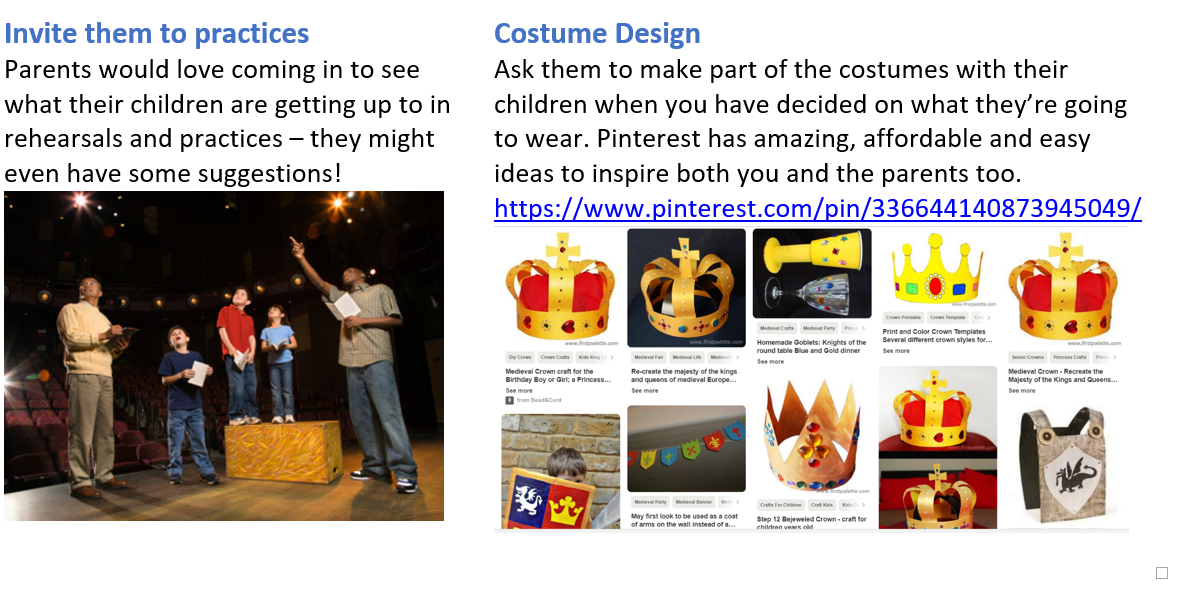 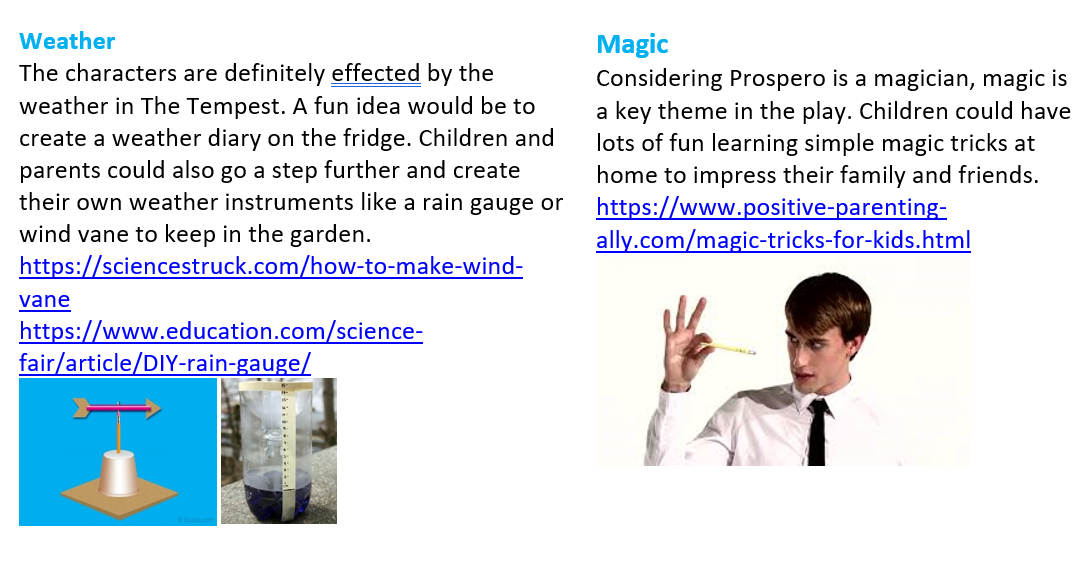 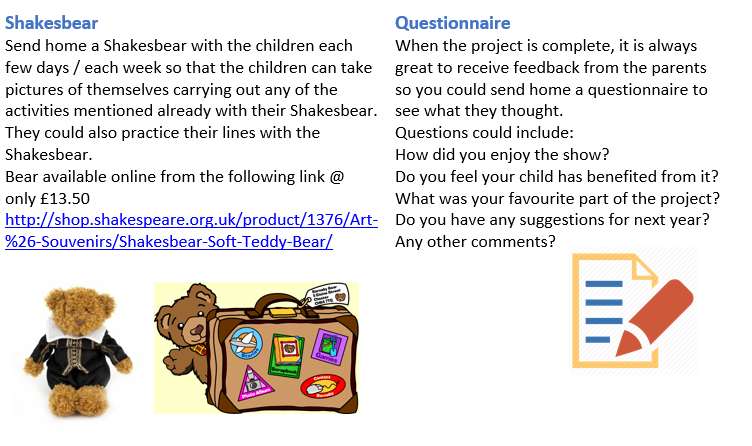 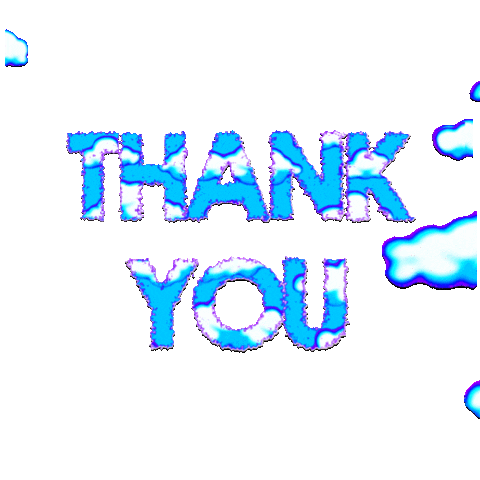